Правила безопасного поведения детей на железнодорожном транспорте.
Правила эти железнодорожные – 
Строгие очень, но вовсе не сложные.
Ты их запомни особо, внимательно.
В жизни помогут они обязательно!
На свете жить без правил никак нельзя, друзья!
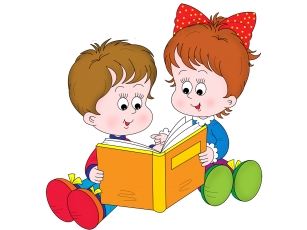 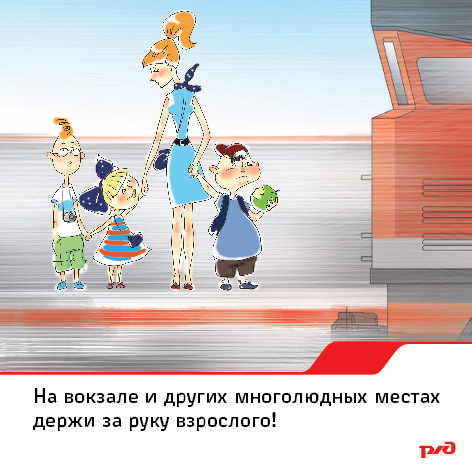 На вокзале и других многолюдных местах держи за руку взрослого!
Не заходи за линию безопасности у края пассажирской платформы!
Не подлезай под пассажирскими платформами и железнодорожным подвижным составом!
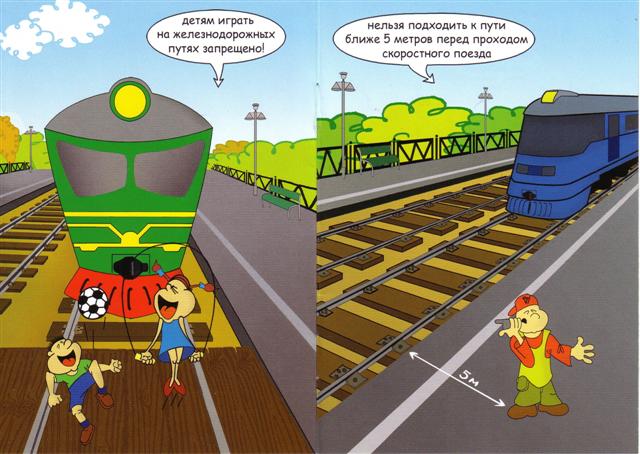 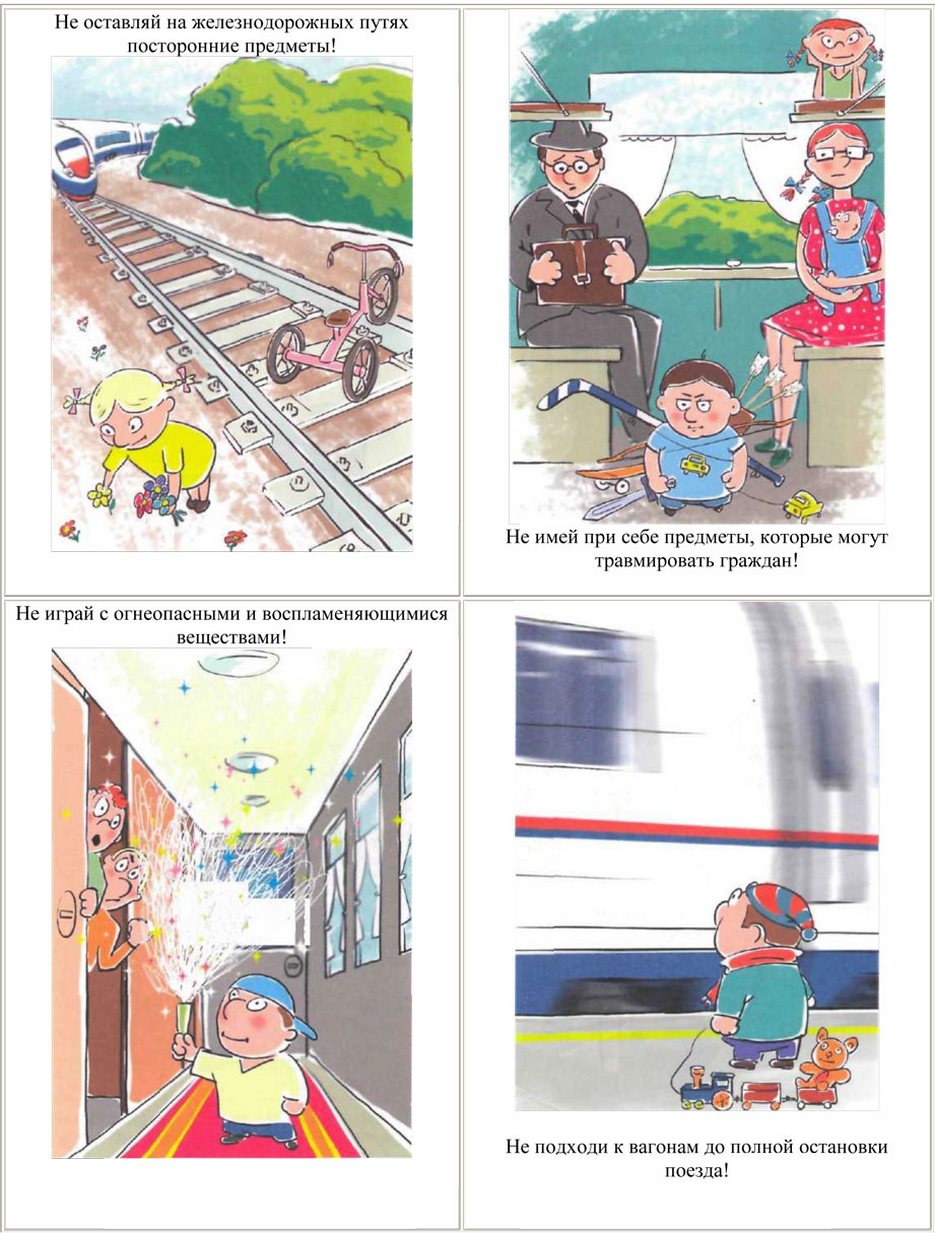 Правила поведения в поезде:-не кричать;-не бегать по вагону;-не ссориться;-не мешать попутчикам;-не высовываться из окон;-не бросать мусор в окна;-при движении по вагону нужно держаться за поручни или за спинки сидений;-без надобности нельзя срывать ручку стоп-крана.
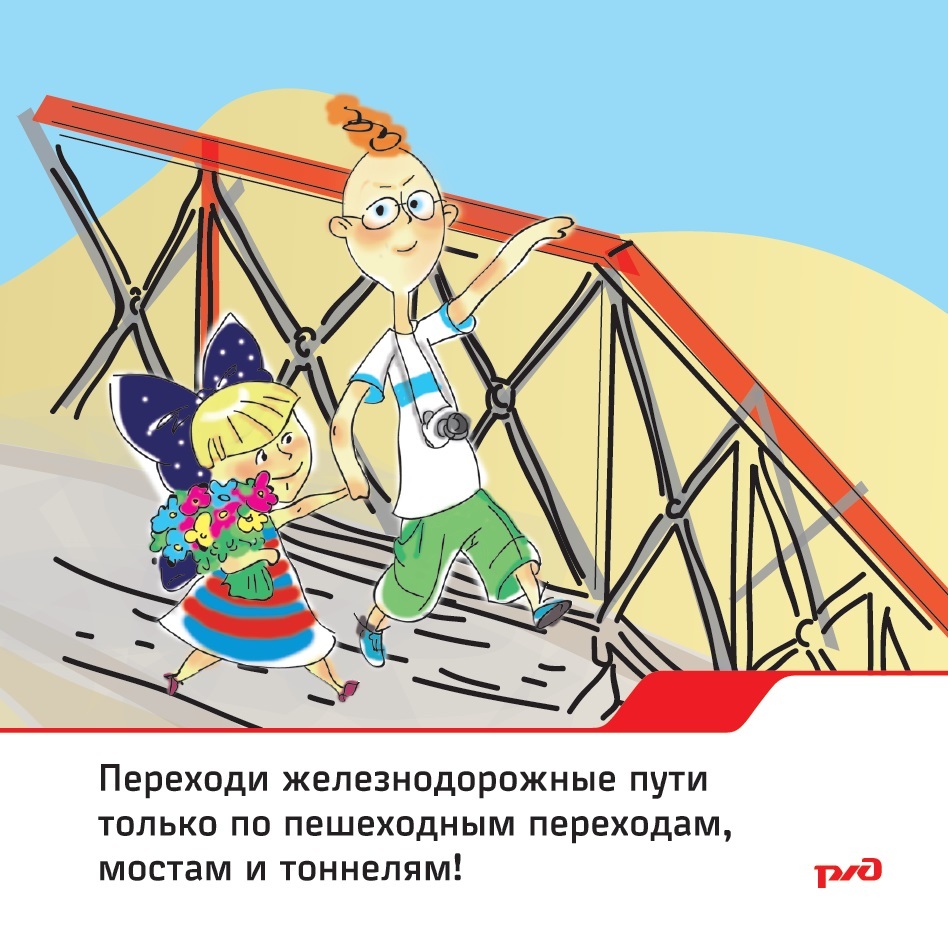 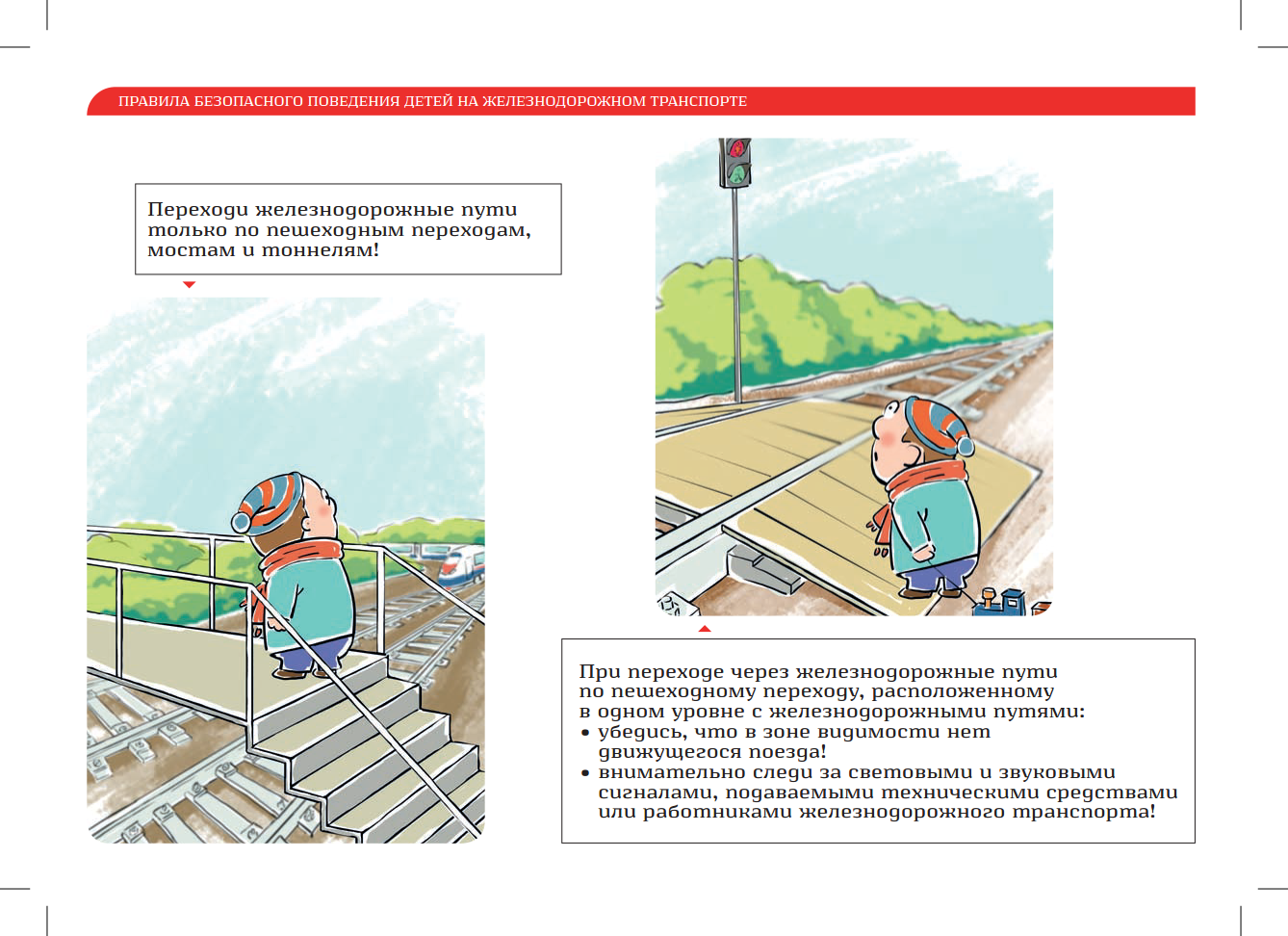 При переходе через железнодорожные пути  по пешеходному переходу, расположенному в одном уровне с железнодорожными путями: убедитесь ,что в зоне видимости нет движущегося поезда!
Переходи железнодорожные пути только по пешеходным переходам, мостам и тоннелям!
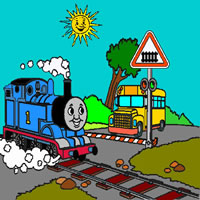 Если в знаке есть забор -    - там шлагбаум, как затвор.
Сними наушники и капюшон при переходе железнодорожных путей! Они мешают заметить поезд!
Не оставляйте на железнодорожных путях посторонние предметы!
Укажите на рисунке тех людей, которые нарушают правила поведения на железной дороге и подвергают себя опасности.
Презентацию подготовила воспитатель д/с №243 ОАО «РЖД» Браженкова Е.А